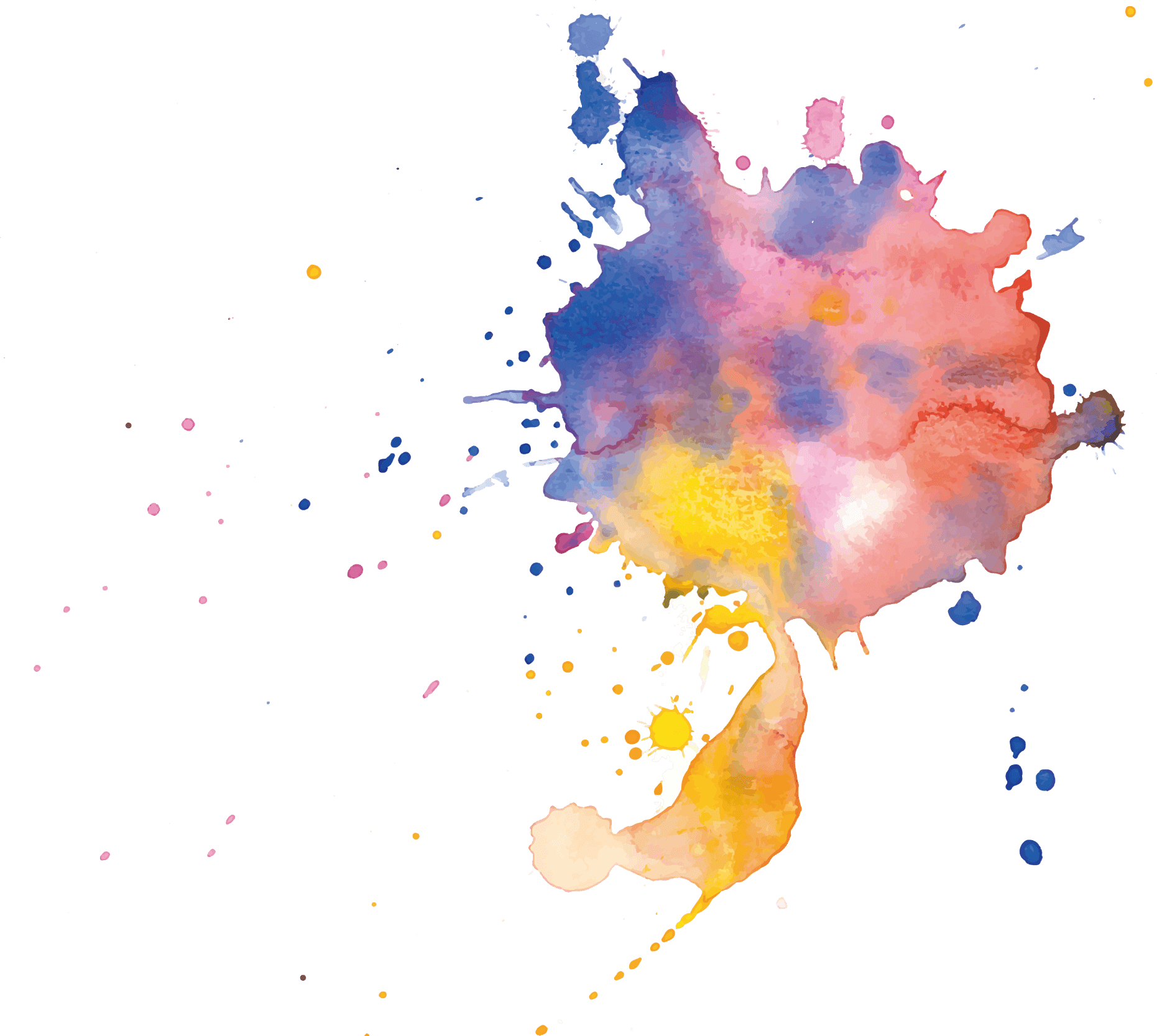 2017
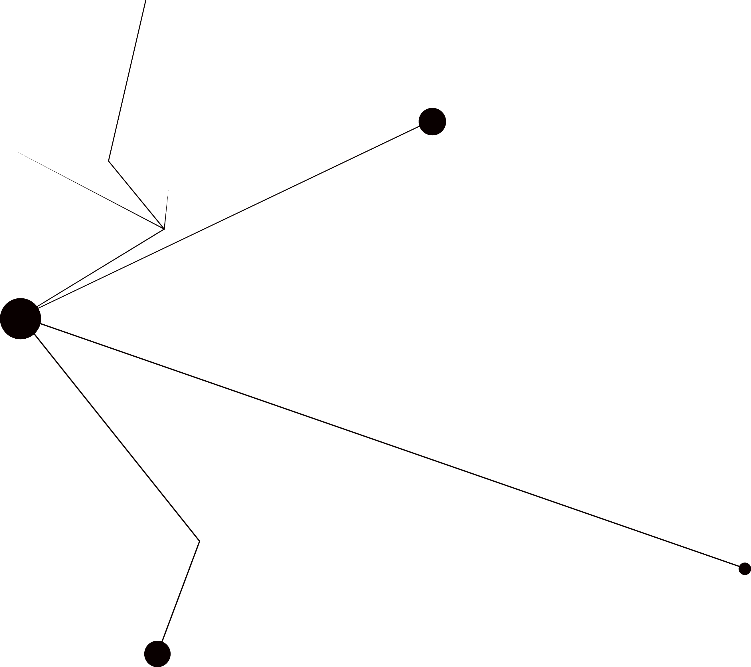 Business Report
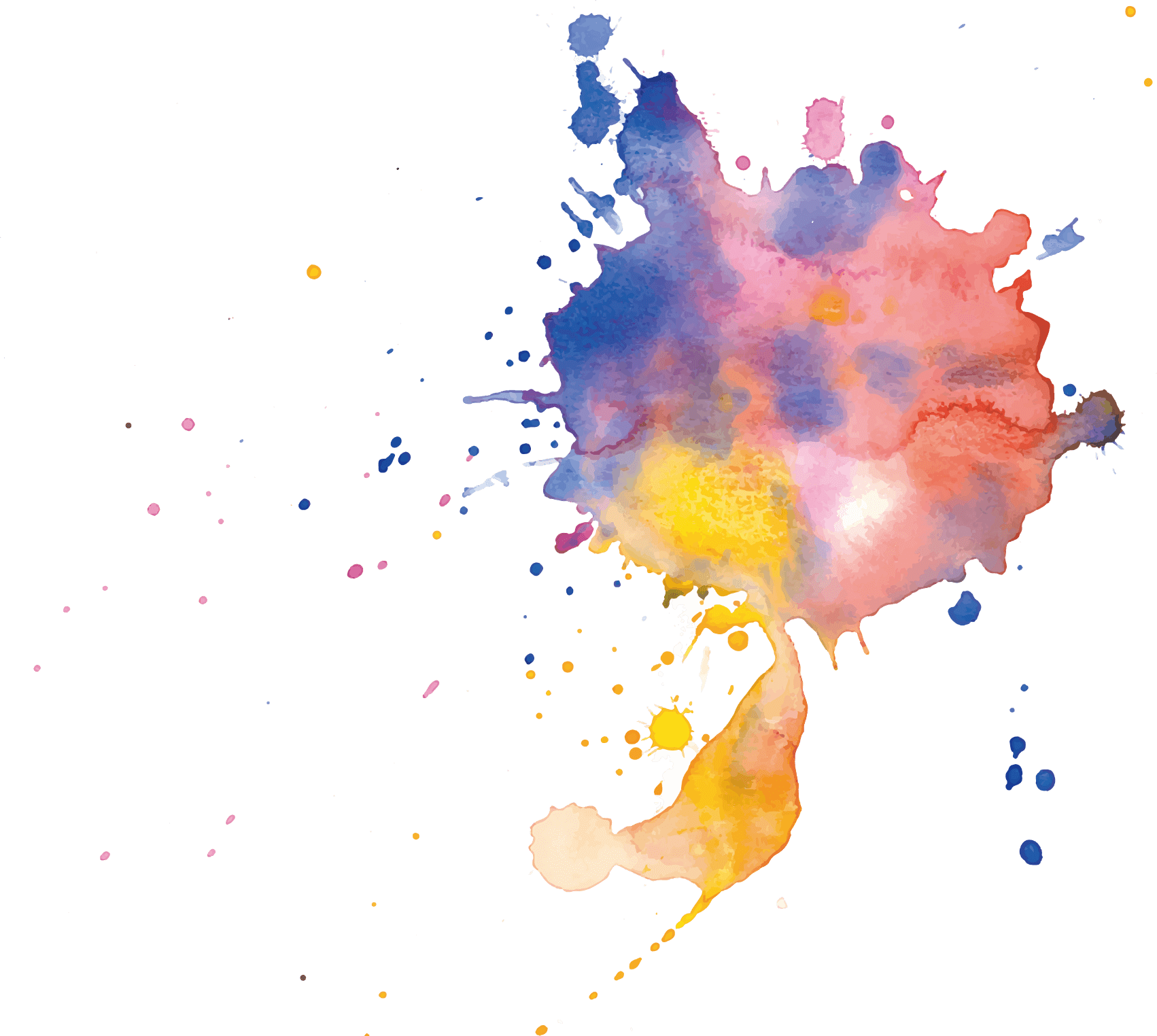 目录
CONTENTS
1
项目背景简介
项目计划介绍
2
3
市场状况分析
4
投资回报分析
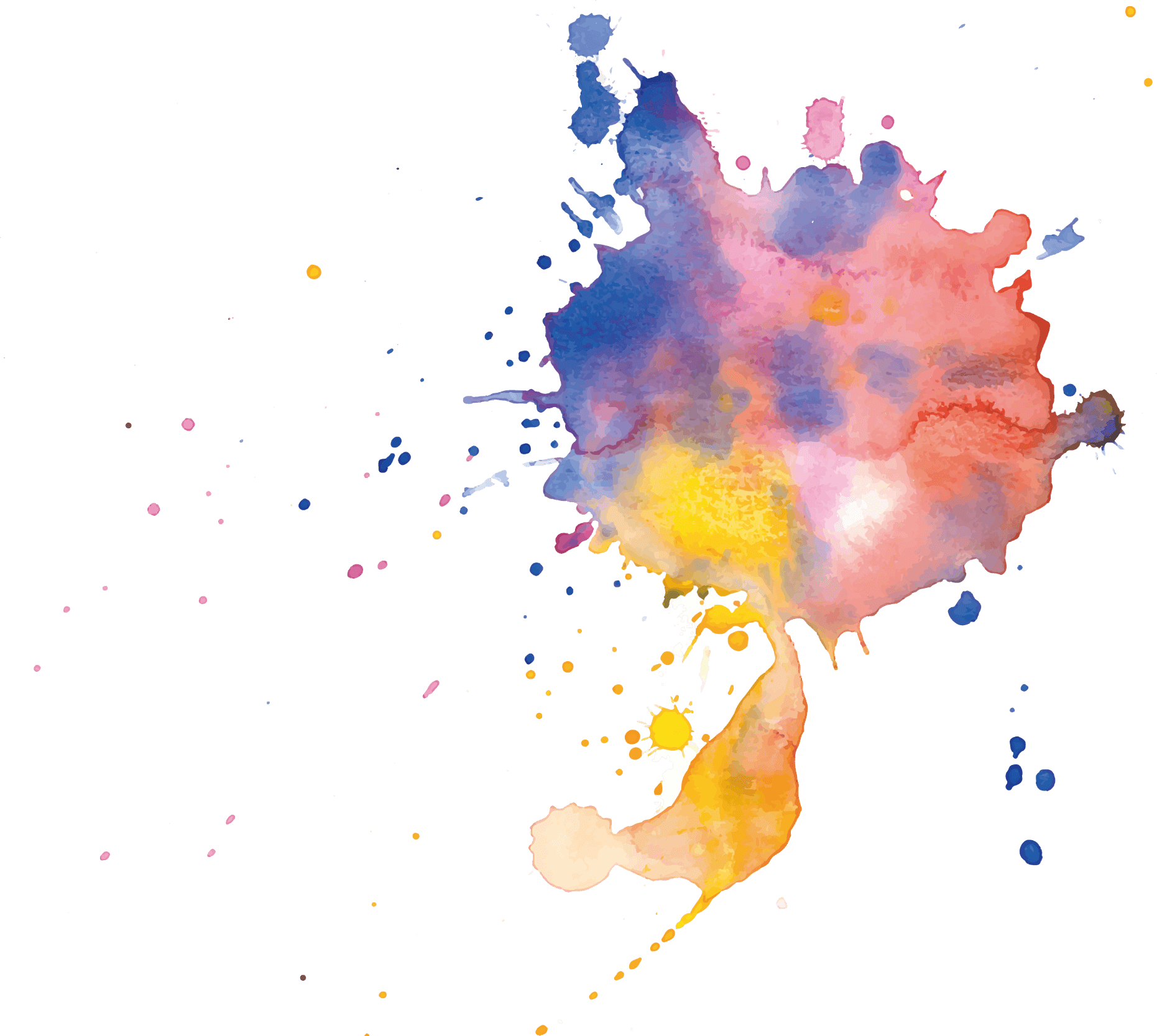 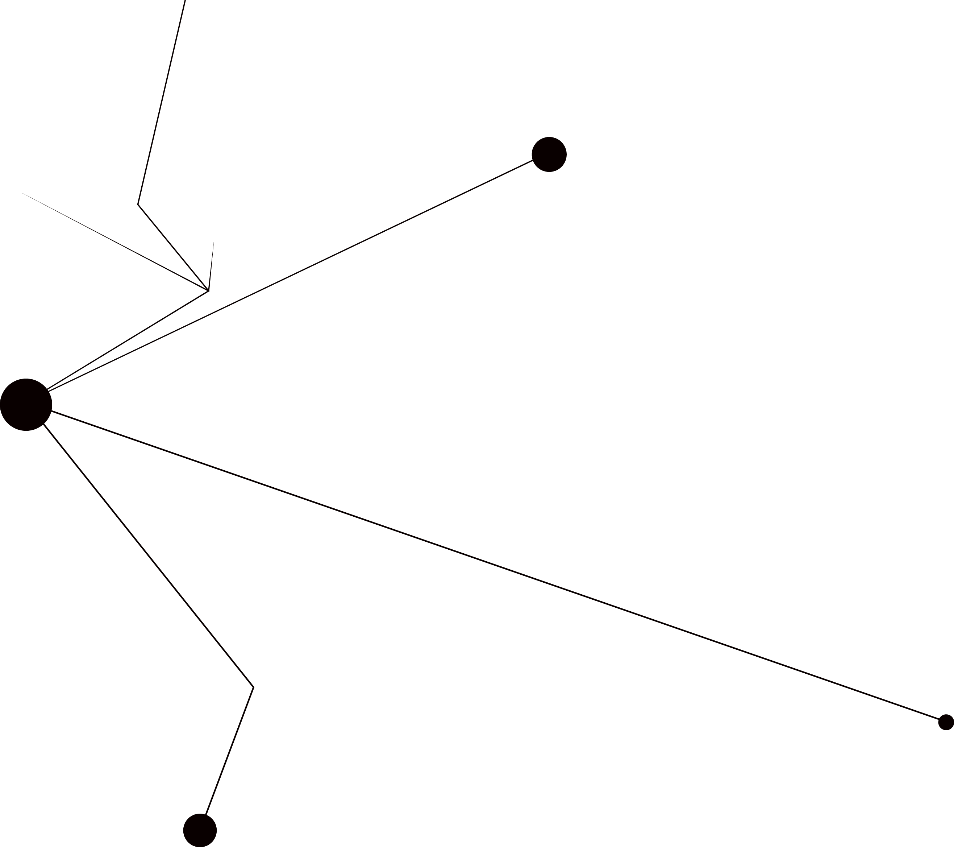 PART01
项目背景简介
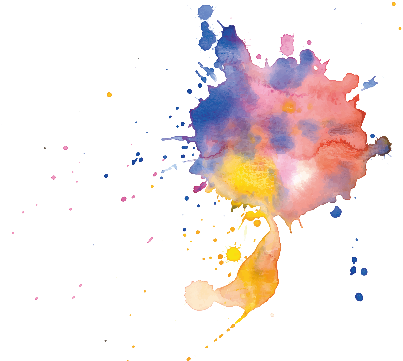 01
TITLE GOES HERE
KEY WORDS
KEY WORDS
A designer can use default text to simulate what text would look like.
A designer can use default text to simulate what text would look like.
KEY WORDS
KEY WORDS
A designer can use default text to simulate what text would look like.
A designer can use default text to simulate what text would look like.
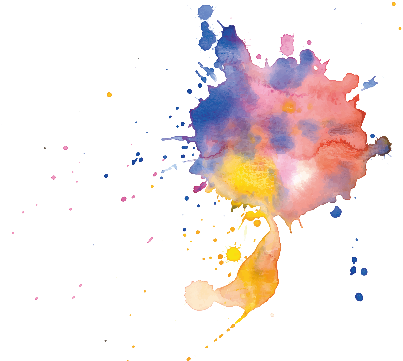 01
TITLE GOES HERE
WELCOME TO HERE
KEY WORDS
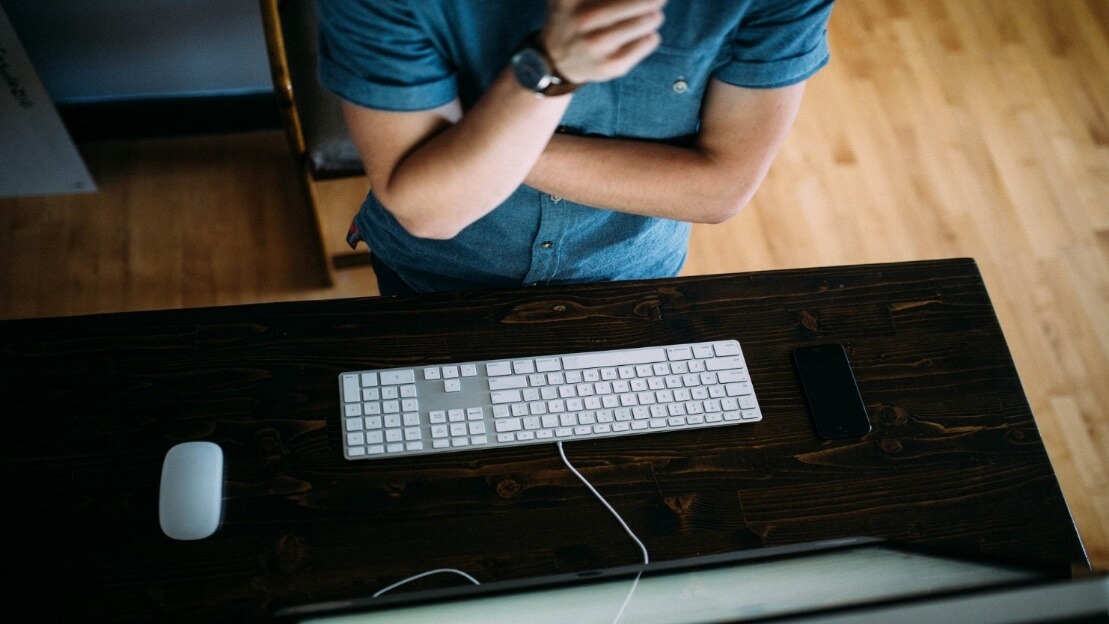 http://www.docer.com/稻壳儿
A designer can use default text to simulate what text would look like. A designer can use default text to simulate what text would look like. A designer can use default text to simulate what text would look like. A designer can use default text to simulate what text would look like.
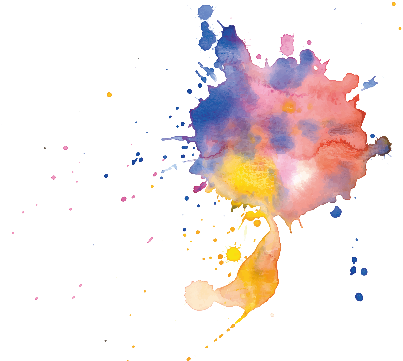 01
TITLE GOES HERE
KEY WORDS
KEY WORDS
A designer can use default text to simulate what text would look like.
A designer can use default text to simulate what text would look like.
KEY WORDS
KEY WORDS
A designer can use default text to simulate what text would look like.
A designer can use default text to simulate what text would look like.
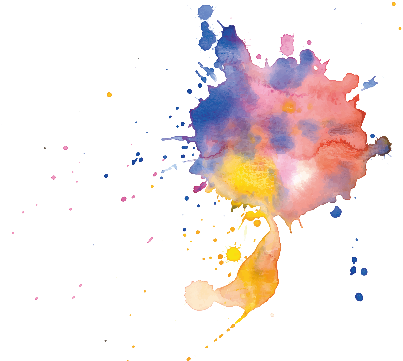 01
TITLE GOES HERE
MORE  THAN  TEMPLATE
MORE  THAN  TEMPLATE
MORE  THAN  TEMPLATE
MORE  THAN  TEMPLATE
A designer can use default text to simulate what text would look like.
A designer can use default text to simulate what text would look like.
A designer can use default text to simulate what text would look like.
A designer can use default text to simulate what text would look like.
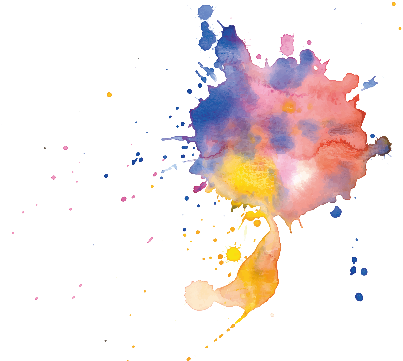 01
TITLE GOES HERE
19.6%
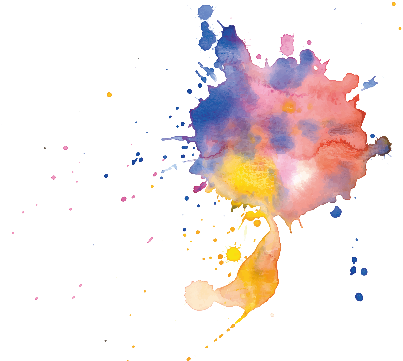 01
TITLE GOES HERE
YOUR TEXT
A designer can use default text to simulate what text would look like. A designer can use default text to simulate what text would look like. A designer can use default text to simulate what text would look like. A designer can use default text to simulate what text would look like.
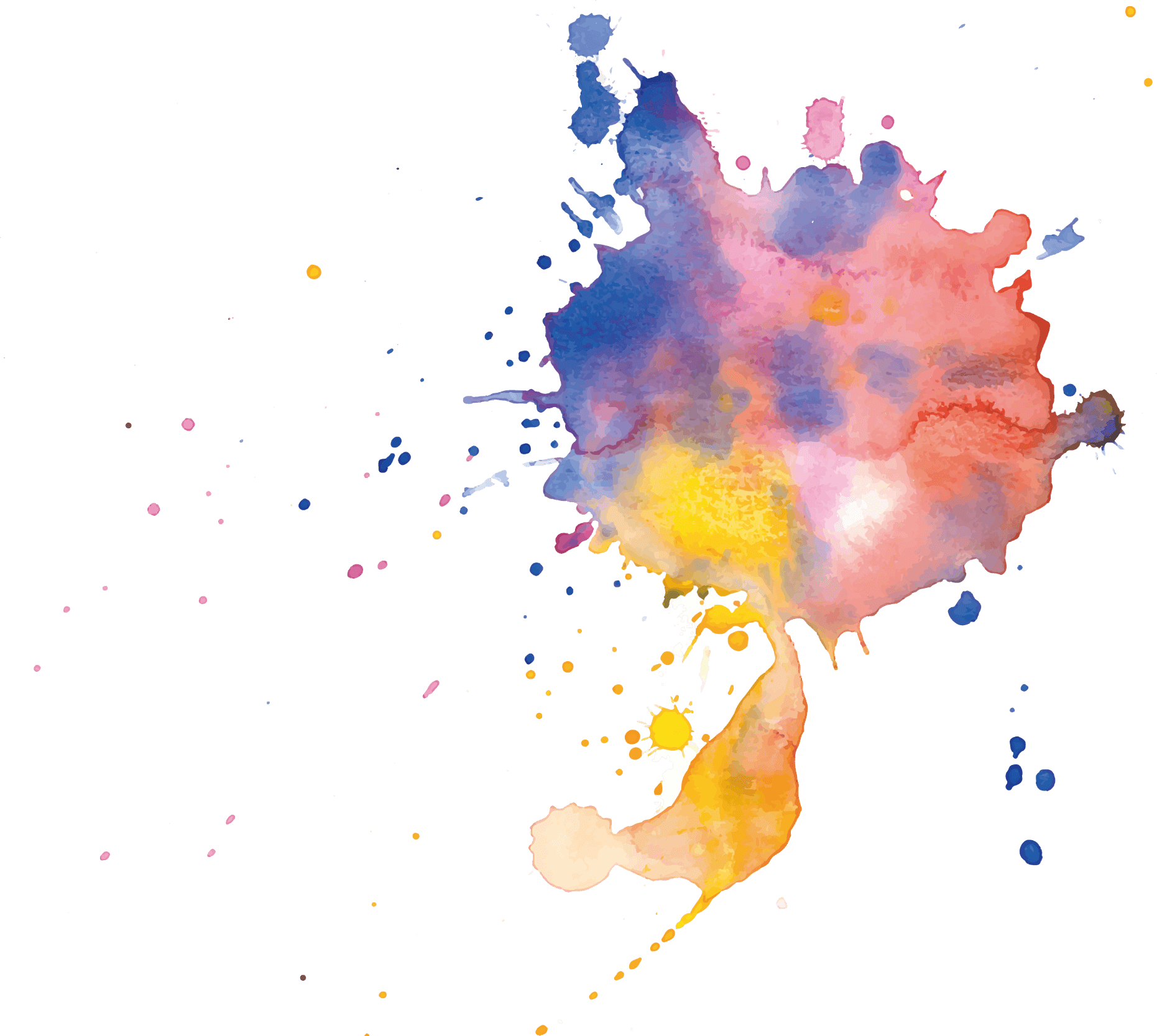 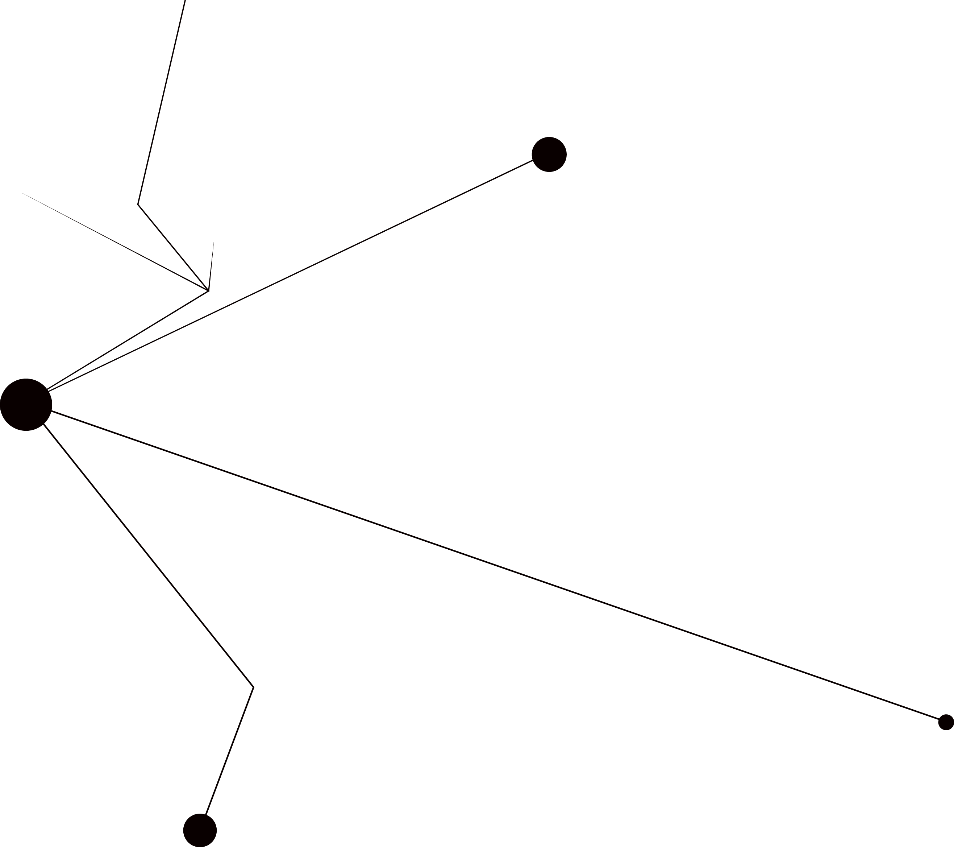 PART02
项目计划介绍
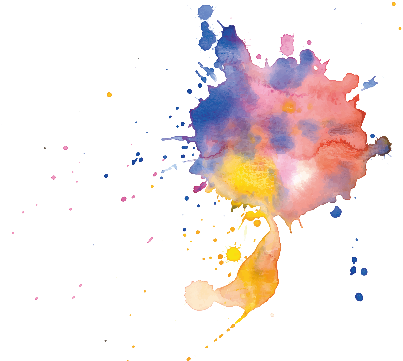 01
TITLE GOES HERE
工作项目3
工作项目2
工作项目4
工作项目1
工作项目5
重点项目
Title Here
Title Here
A designer can use default text to simulate what text would look like. If it is not real text. A designer can use default text to simulate what text would look like. If it is not real text. A designer can use default text to simulate what text would look like. If it is not real text.
A designer can use default text to simulate what text would look like. If it is not real text. A designer can use default text to simulate what text would look like. If it is not real text. A designer can use default text to simulate what text would look like. If it is not real text.
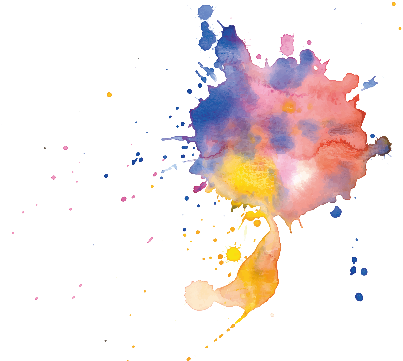 01
TITLE GOES HERE
KEY WORDS
KEY WORDS
A designer can use default text to simulate what text would look like.
A designer can use default text to simulate what text would look like.
KEY WORDS
KEY WORDS
A designer can use default text to simulate what text would look like.
A designer can use default text to simulate what text would look like.
KEY WORDS
KEY WORDS
A designer can use default text to simulate what text would look like.
A designer can use default text to simulate what text would look like.
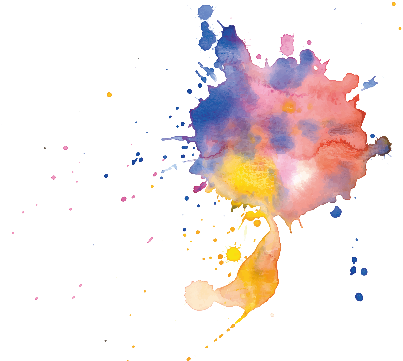 01
TITLE GOES HERE
KEY WORDS
A designer can use default text to simulate what text would look like.
KEY WORDS
A designer can use default text to simulate what text would look like.
KEY WORDS
A designer can use default text to simulate what text would look like.
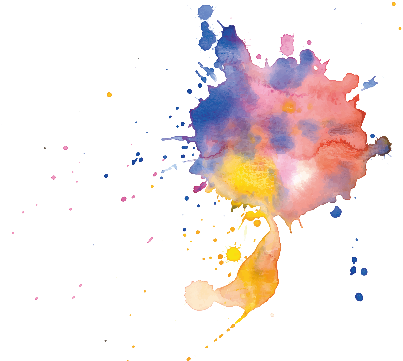 01
TITLE GOES HERE
KEYWORDS
KEYWORDS
A designer can use default text to simulate what text would look like.
A designer can use default text to simulate what text would look like.
KEYWORDS
KEYWORDS
A designer can use default text to simulate what text would look like.
A designer can use default text to simulate what text would look like.
KEYWORDS
KEYWORDS
A designer can use default text to simulate what text would look like.
A designer can use default text to simulate what text would look like.
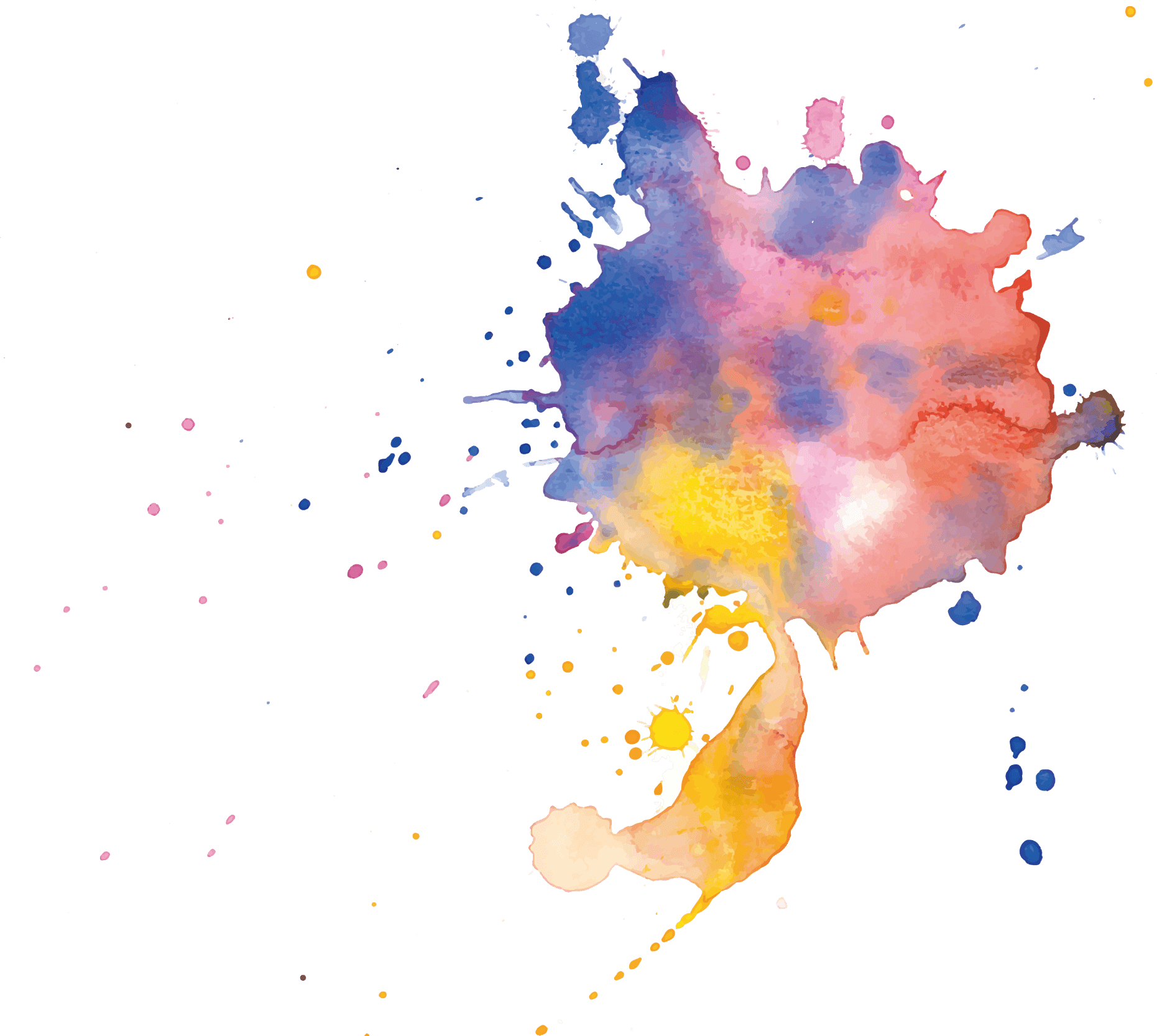 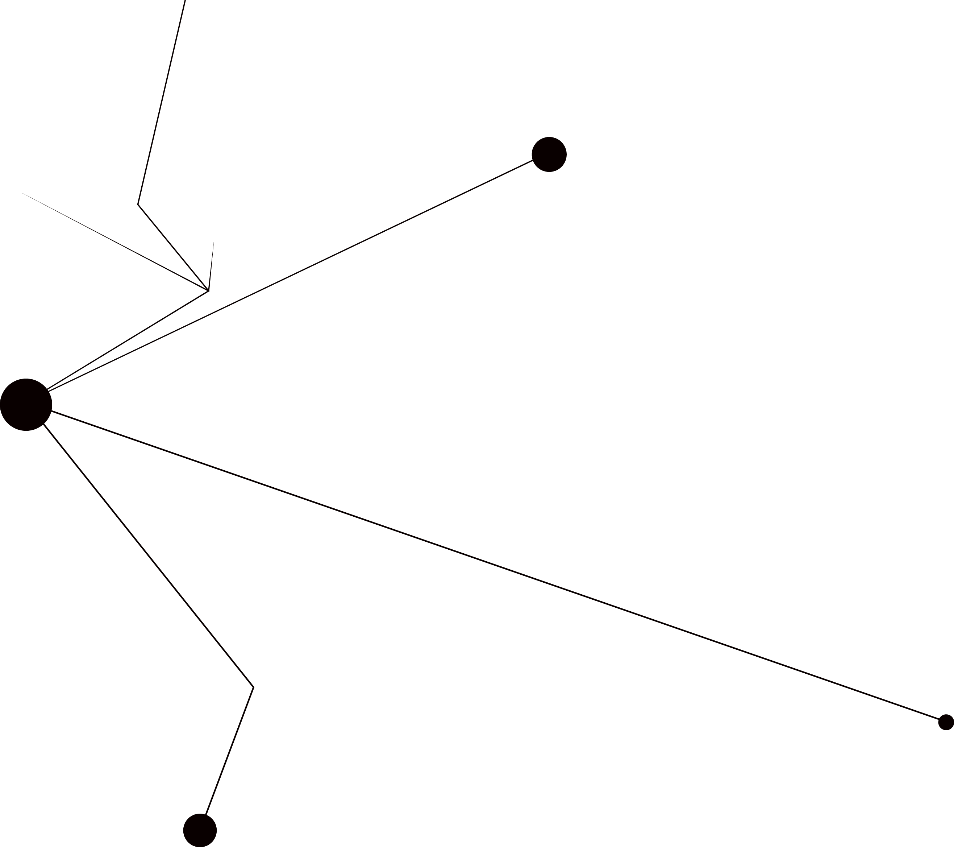 PART03
市场状况分析
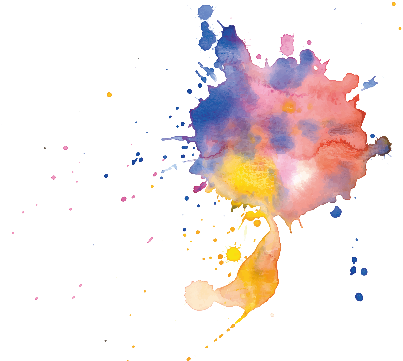 01
TITLE GOES HERE
Title Goes Here
A designer can use default text to simulate what text would look like. If it is not real text. A designer can use default text to simulate what text would look like. If it is not real text. A designer can use default text to simulate what text would look like. If it is not real text.
A designer can use default text to simulate what text would look like.
A designer can use default text to simulate what text would look like.
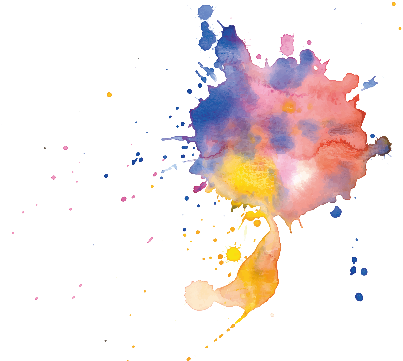 01
TITLE GOES HERE
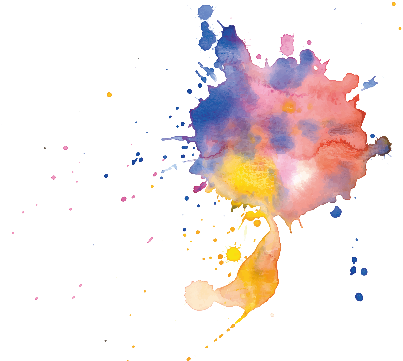 01
TITLE GOES HERE
YOUR TEXT 02
A designer can use default text to simulate what text would look like.
YOUR TEXT 03
A designer can use default text to simulate what text would look like.
YOUR TEXT 01
A designer can use default text to simulate what text would look like.
YOUR TEXT 04
A designer can use default text to simulate what text would look like.
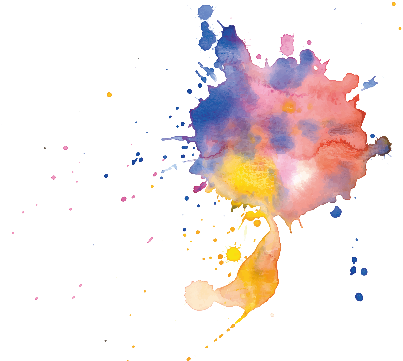 01
TITLE GOES HERE
KRYWORD
A designer can use default text to simulate what text would look like.
KRYWORD
A designer can use default text to simulate what text would look like.
KRYWORD
A designer can use default text to simulate what text would look like.
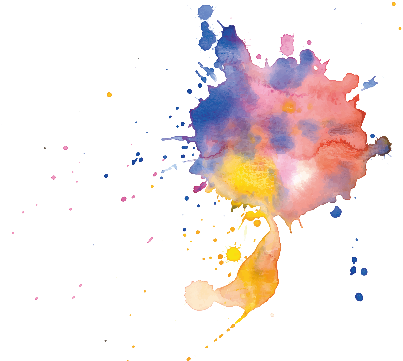 01
TITLE GOES HERE
ADD YOUR TEXT
Add your text here. Add your text here. Add your text here. Add your text here. Add your text here. Add your text here. Add your text here. Add your text here.  

Add your text here. Add your text here. Add your text here. Add your text here. 

Add your text here. Add your text here. Add your text here.
02
01
YOUR TEXT
YOUR TEXT
03
04
05
YOUR TEXT
YOUR TEXT
YOUR TEXT
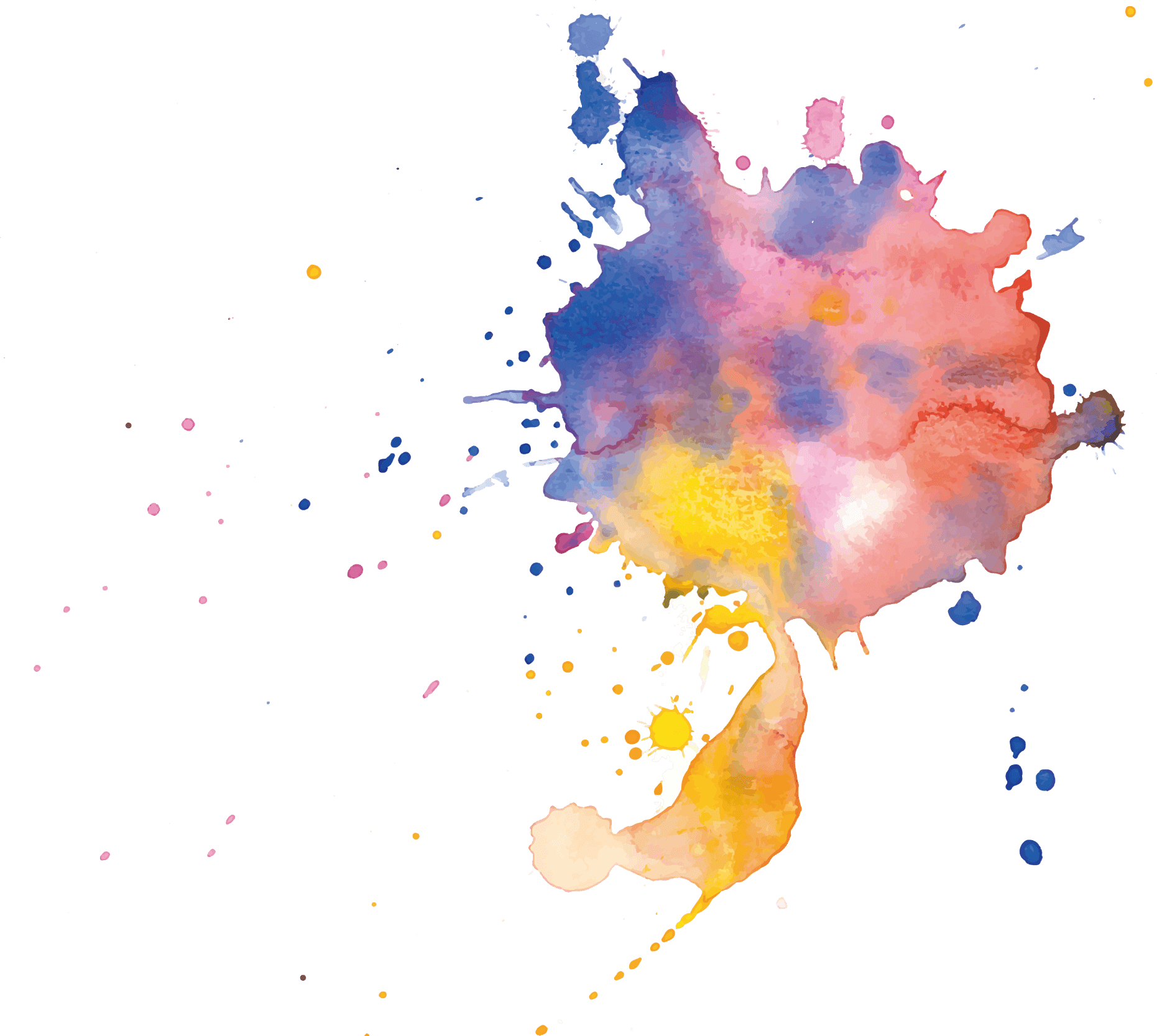 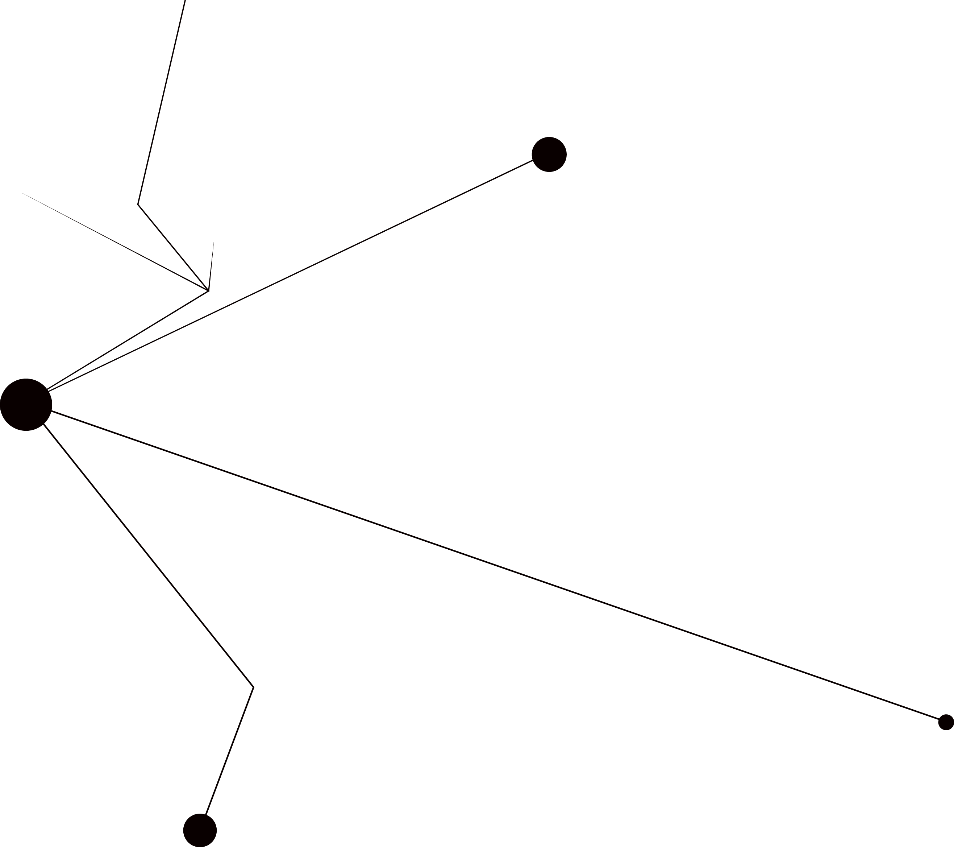 PART04
投资回报分析
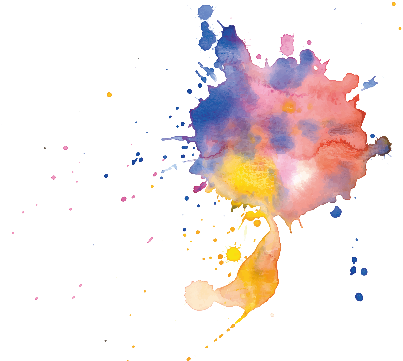 01
TITLE GOES HERE
1
A designer can use default text to simulate what text would look like.
2
A designer can use default text to simulate what text would look like.
3
A designer can use default text to simulate what text would look like.
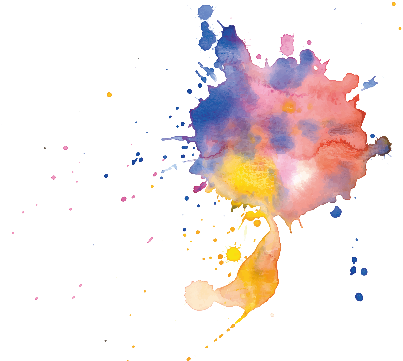 01
TITLE GOES HERE
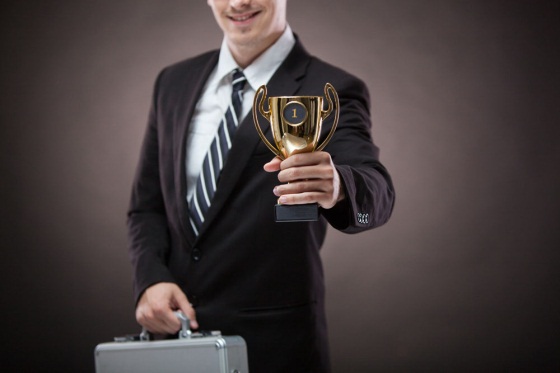 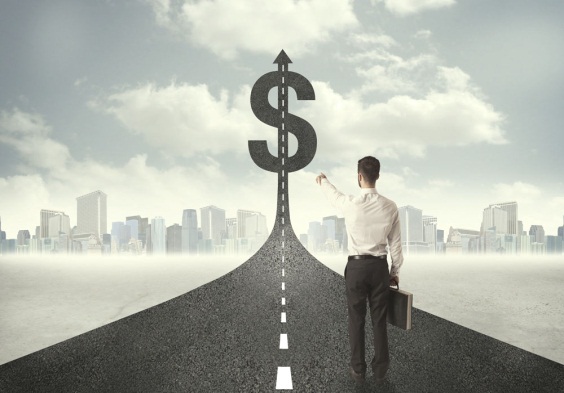 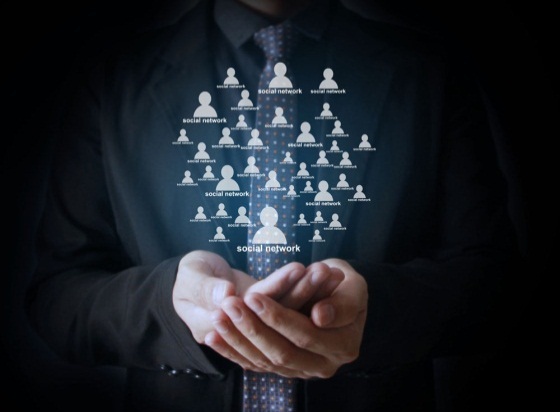 先进
智能
INTEGRATION NEW MEDIA
INTEGRATION NEW MEDIA
新媒体整合
智能云平台
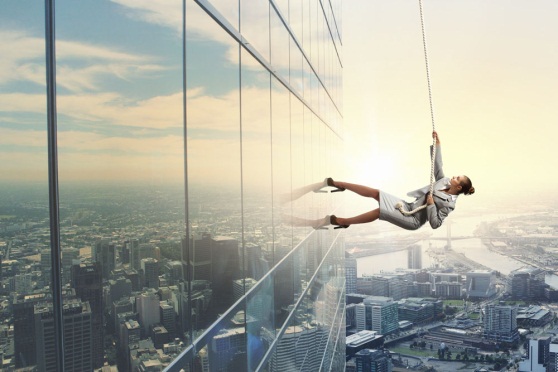 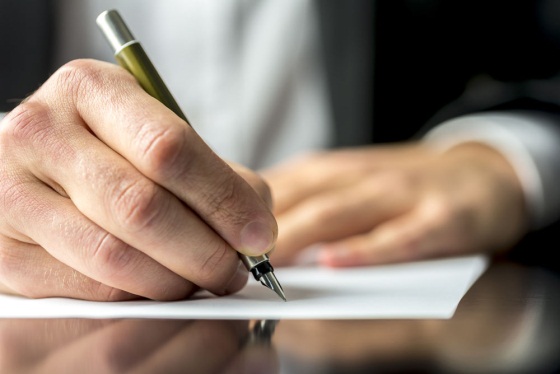 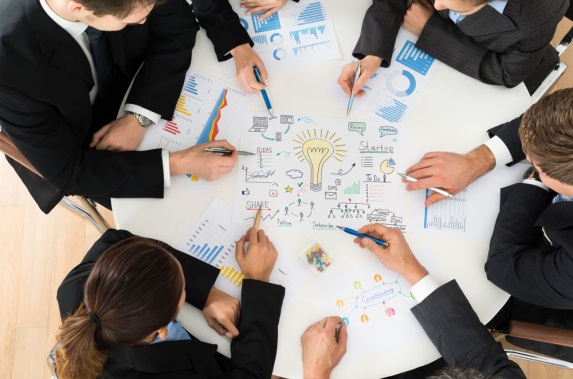 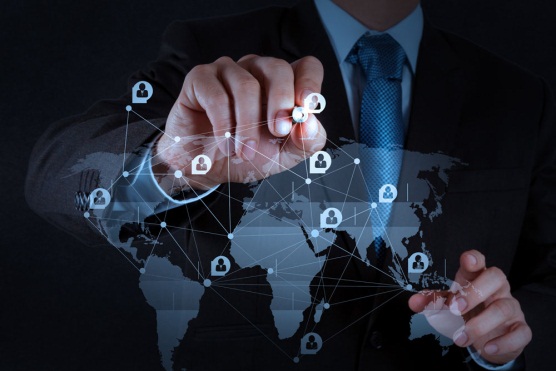 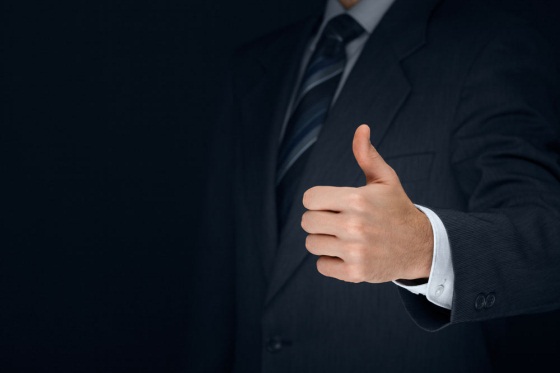 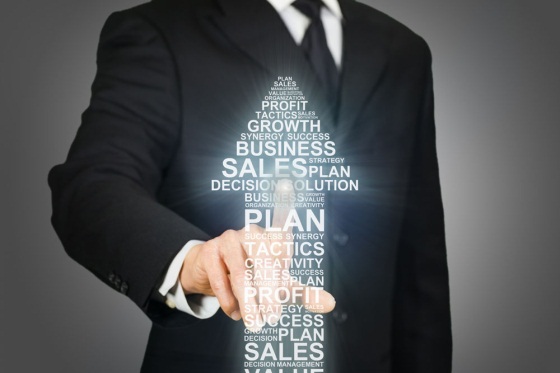 便捷
通用
INTEGRATION NEW MEDIA
INTEGRATION NEW MEDIA
支持一件拖拽
迅速响应用户
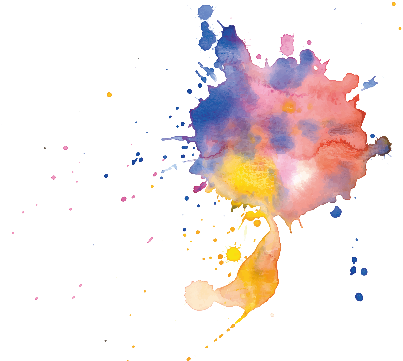 01
TITLE GOES HERE
1
YOUR TEXT
A designer can use default text to simulate what text would look like.
2
YOUR TEXT
A designer can use default text to simulate what text would look like.
3
YOUR TEXT
A designer can use default text to simulate what text would look like.
4
YOUR TEXT
A designer can use default text to simulate what text would look like.
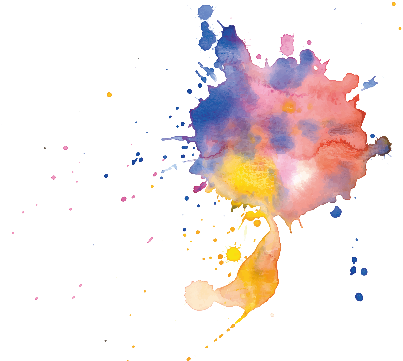 01
TITLE GOES HERE
The Survey result
KEYWORD
A designer can use default text to simulate what text would look like. A designer can use default text to simulate what text would look like. A designer can use default text to simulate what text would look like. A designer can use default text to simulate what text would look like.
A designer can use default text to simulate what text would look like. A designer can use default text to simulate what text would look like.
——The Writer
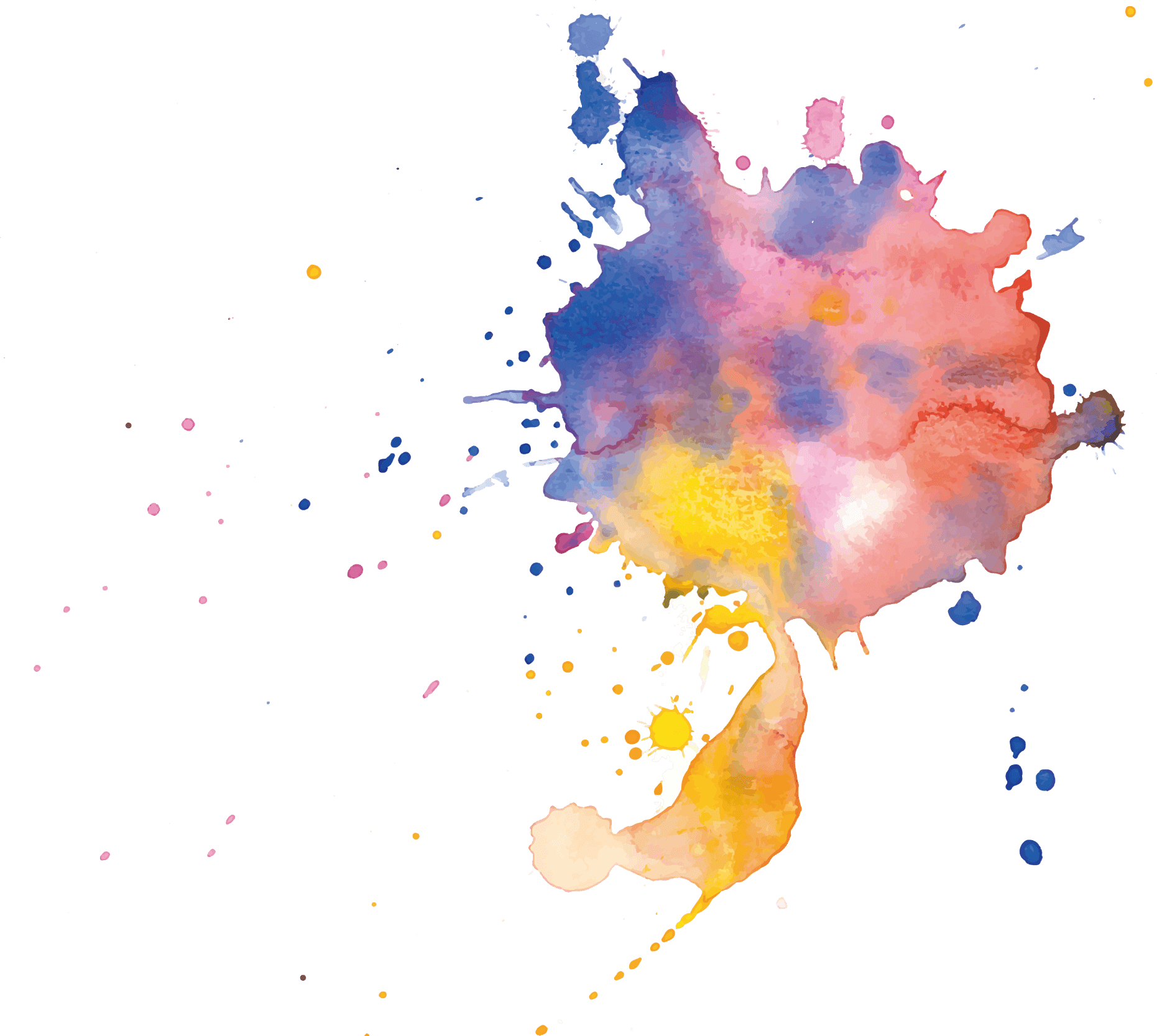 THANKS
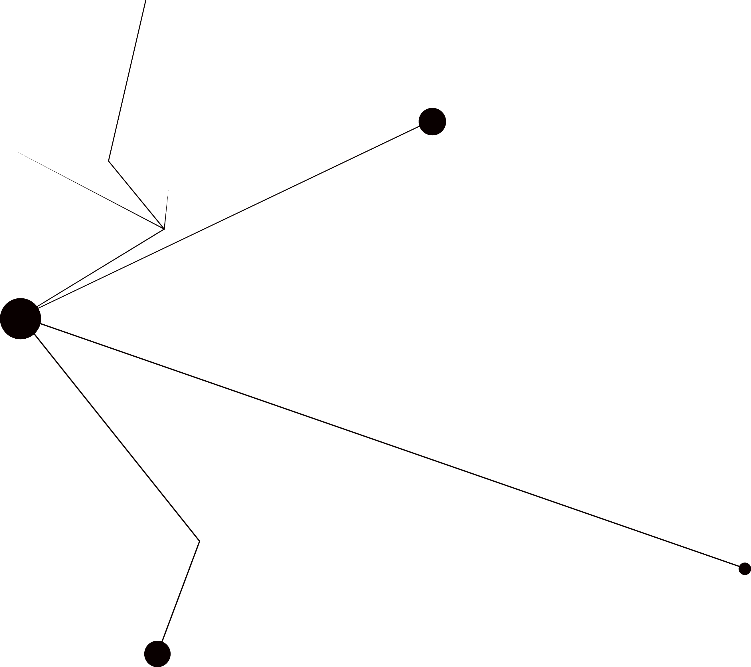 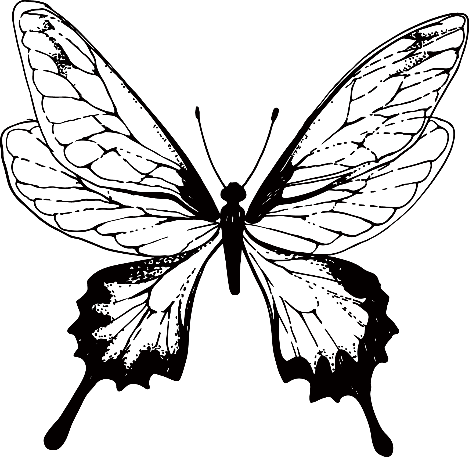 赠送超实用图标
赠送超实用图标